Department of Medicine
December 17, 2021
Two Slides From the Past……….
Department of Medicine 2019
Thank you, everyone.Happy Holidays Looking forward to 2020!
2020 is way back in our rear view mirror-and 2021 is about to be….and despite a cyberattack, a pandemic and “oh yeah, that happened” it has been a year of accomplishments
Welcome New Faculty! *
*Look for the next edition of 
The Chart!!!
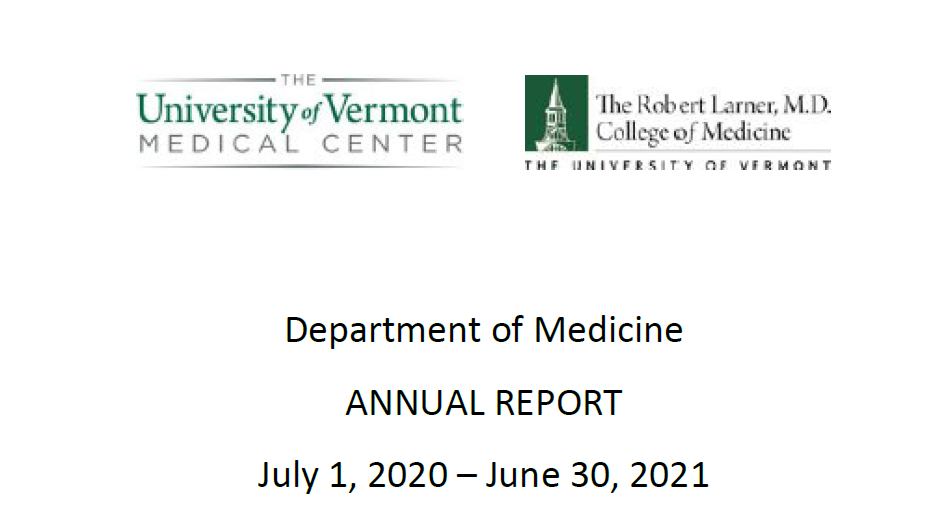 Recognition-a few highlights
Josh Farkas:  Gold Foundation Champions in Humanism Award

Jason Bates:  American Thoracic Society Recognition for Scientific Accomplishment

Glenn Goldman: President,  American College of Mohs Surgery

Mary Cushman:  American Heart Association Award of Meritorious Achievement

Randy Holcombe:  Inaugural J. Walter Junkett Chair in Cancer Research

Kristen Pierce:  Vermont Medical Society Physician Award for Community Service

Tim Plante:  Bloomfield Early Career Professorship in Cardiovascular Research

Halle Sobel:  Distinguished Educator, LCOM Teaching Academy
9th Biennial Stem Cell Conference:  Dan Weiss

UVM MPH earned national accreditation:  Jan Carney

LCME reaccreditation for 8 years: Everyone!!

Clinical mission:  665,733 RVU (2% above budget)

And all the accomplishments to follow…
Department of Medicine:Research Update
December 17, 2021
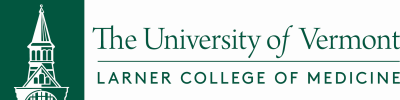 Agenda
State of Research Funding
Dept of Medicine Research Committee
Research Funding Opportunities 
New Research Resources
Translational Medicine Awards (Winter ‘22)
Early Career
Green and Gold Early Professorship (Spring ’21)
Early Career Research Committee (Fall ‘21)
Wohlgemuth Fellowship (Fall ’21)
11
Research Applications (Dec 2020)
Mar-Dec
2019
90 applications
$21,648,145
Mar-Dec
2020
95 applications
$31,916,608
12
Department of MedicineUVM Research Funding (Direct & Indirect), FY17-FY21
Department of MedicineUVM Medical Center Research Revenue (Direct & Indirect), FY17-FY21
Research Committee
With faculty and staff representation from across the Department, the Committee serves the research mission of the department by developing and reviewing strategic objectives, policies and procedures to support research activities of our faculty, creates/reviews pilot funding opportunities, facilitates communication about research opportunities and information across the department and support early and junior faculty with research mentorship.
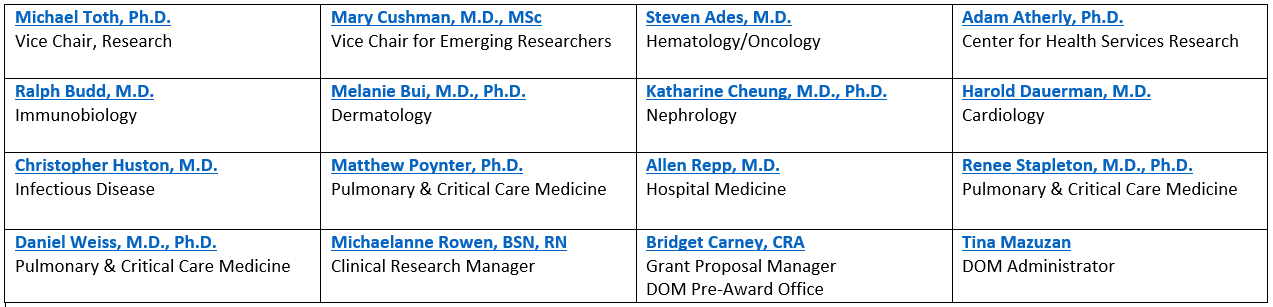 15
UVM Funding Opportunities Announcement
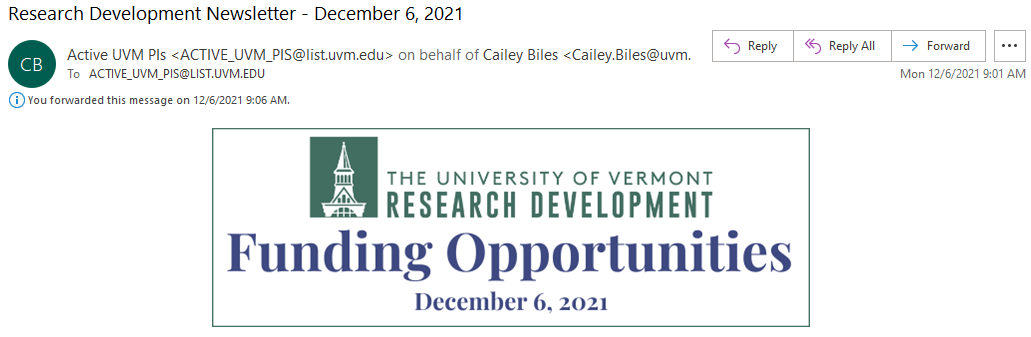 Grad Student Opportunities
Large Grant Opportunities
Featured Opportunities
Pivot – Curated Searches
UVM Announcements
Broader Announcements (NIH)
Professional Development
Limited Competitions
16
16
Translational Medicine Pilot Grant Program
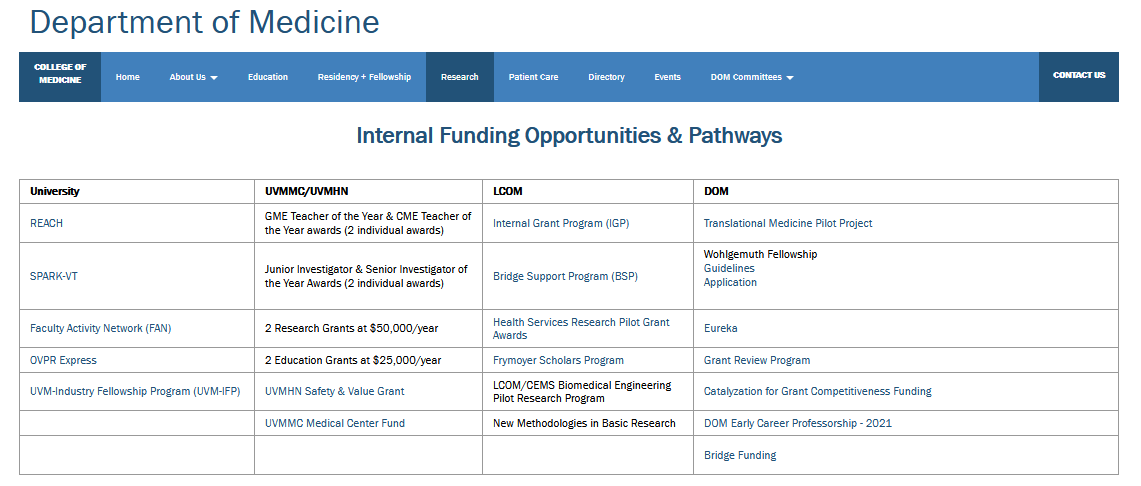 http://www.med.uvm.edu/medicine/dom-research/internal-funding-opportunities-and-pathways
17
Translational Medicine Pilot Awards
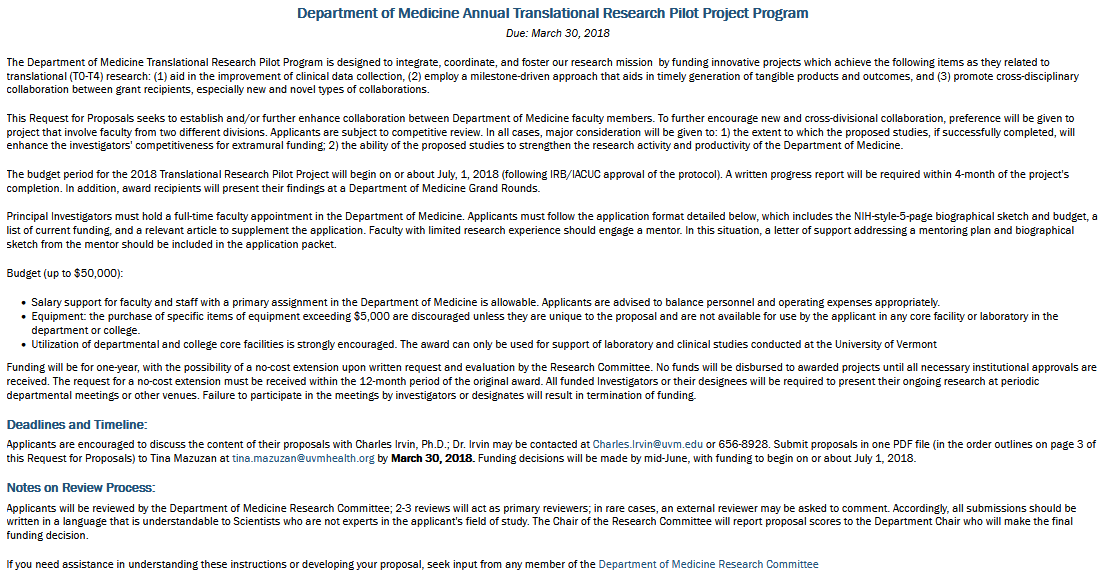 18
Agenda
State of Research Funding
Dept of Medicine Research Committee
Research Funding Opportunities 
New Research Resources
Translational Medicine Awards (Winter ‘22)
Early Career
Green and Gold Early Professorship (Spring ’21)
Early Career Research Committee (Fall ‘21)
Wohlgemuth Fellowship (Fall ’21)
19
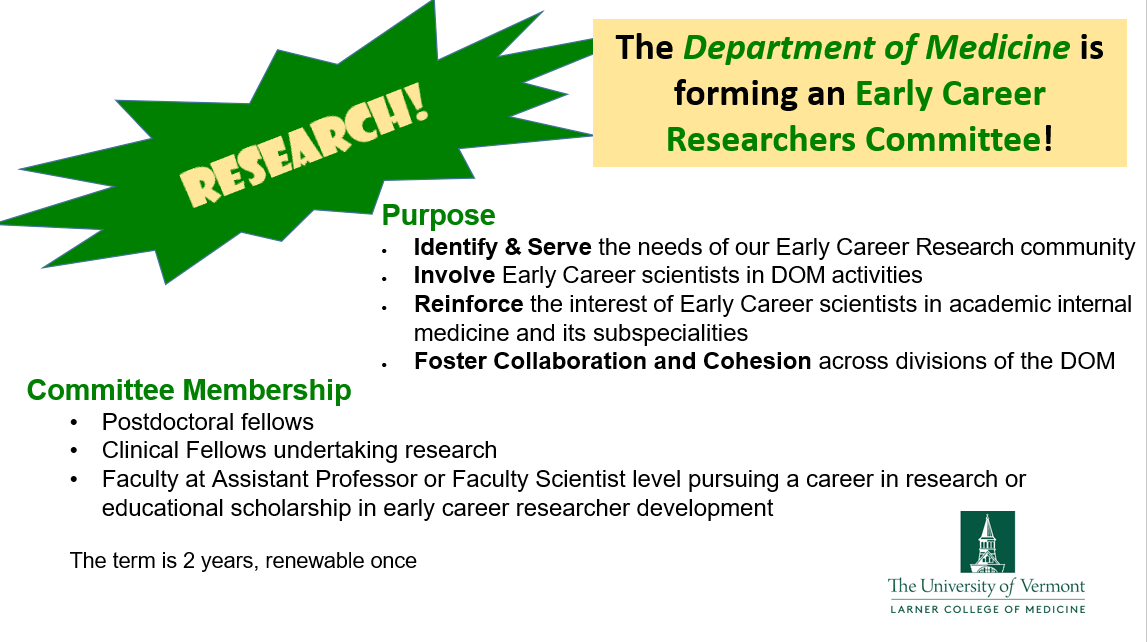 20
Early Career Research Committee
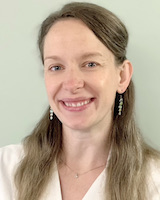 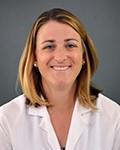 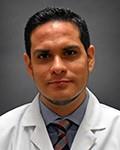 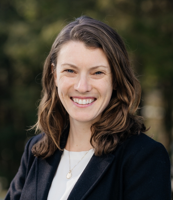 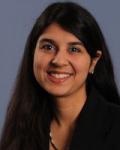 Sherrie		   Jessica		   Diego		        Nicole		       Kelsey
  Khadanga		   Badlam	      Adrianzen		 Habel		      Gleason
        MD			MD			     MD		      MD, PhD		   ScD

  Cardiology	Pulmonary	     Heme Onc	     Cardiology	   Public Health
21
DOM Green and Gold Early Career Professor
Goal: 	Encourage and support an early-stage independent investigator
               	in research
 
What:	UVM Professorship
 
Who: 	Faculty within 5 years of their first faculty appointment
 
How Much: $10,000/year for 2 years
 
When: March 15, 2021  	Letter of intent due
		    April 1, 2021		Notification of acceptance of letter
		    June 1, 2021	  	Applications due
		    August  2021	Announcement of recipient
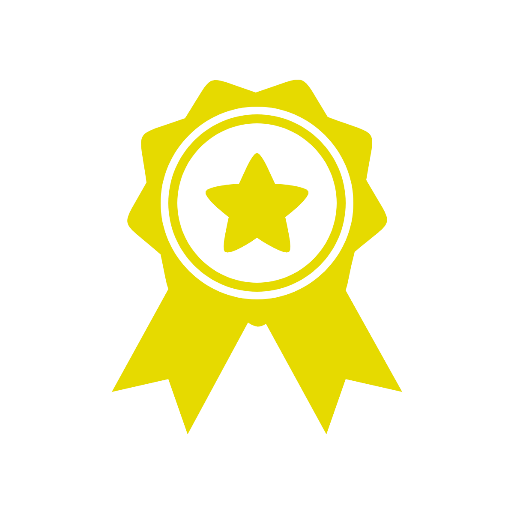 Recipient, Green and Gold Early Career Professor
Diego Adrianzen Herrera
Assistant Professor
Hematology Oncology Division

Identifying Patient and Treatment Factors Associated with Cardiovascular Disease Risk and Mortality in Myelodysplastic Syndromes

Investiture January 12 at 11:00
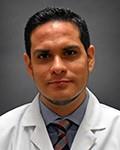 23
Are you doing heart-related research??
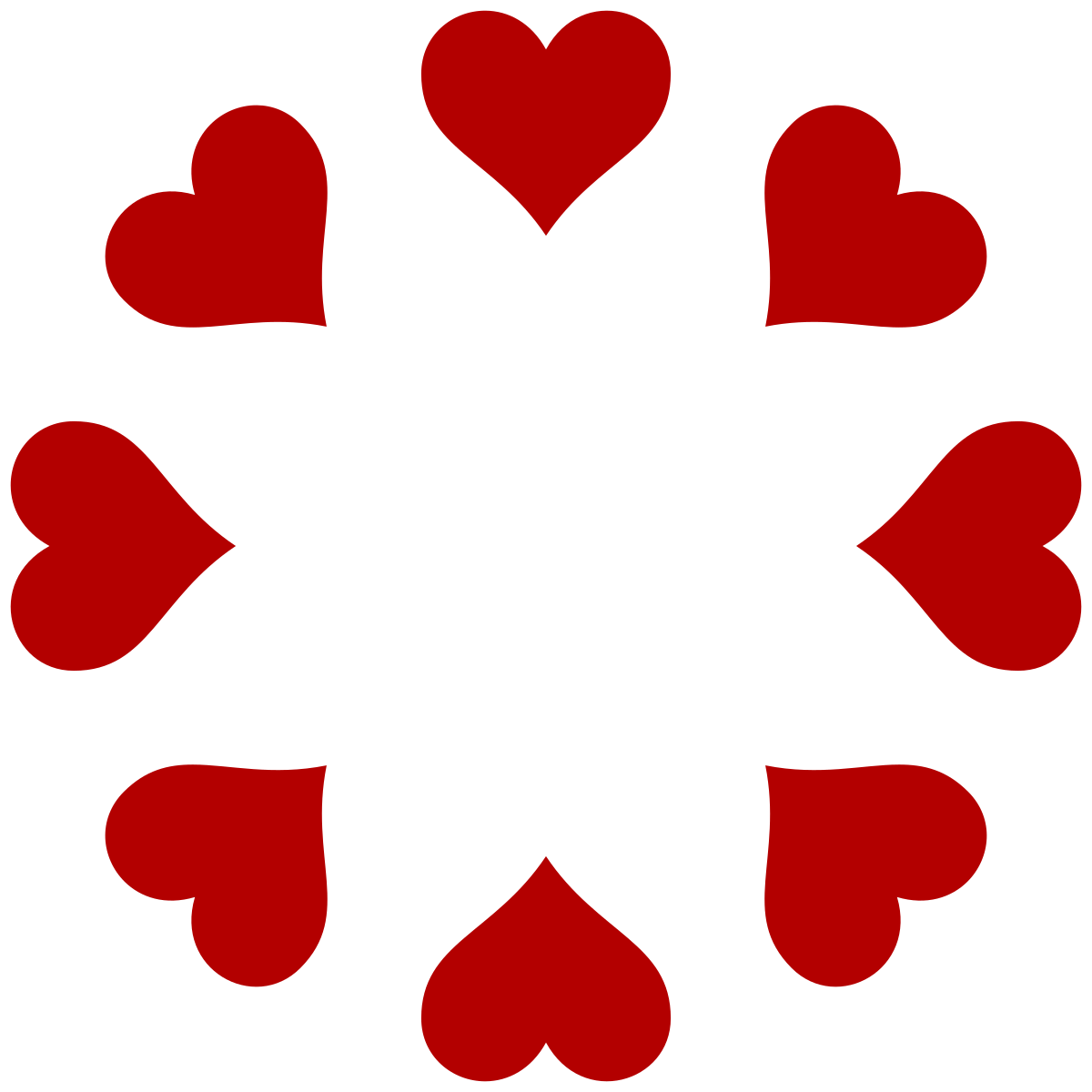 24
Wohlgemuth Fellowship
Why:      competitiveness for extramural funding and research productivity

Who: DOM postdoctoral & clinical fellows, assistant professors in first 5 years, or associate professors initiating a research program for the first time
 
Eligible Science: Causes, epidemiology, prevention, diagnosis, and treatment of heart disease.

Details: $40,000 over 2 years. Funds may support salary for faculty, staff and/or trainees, essential equipment and other study related expenses. 

Dates:  LOI Jan 1. Due Date Feb 2.

Application Review Information Competitive review by Research Committee
25
Wohlgemuth Fellowship
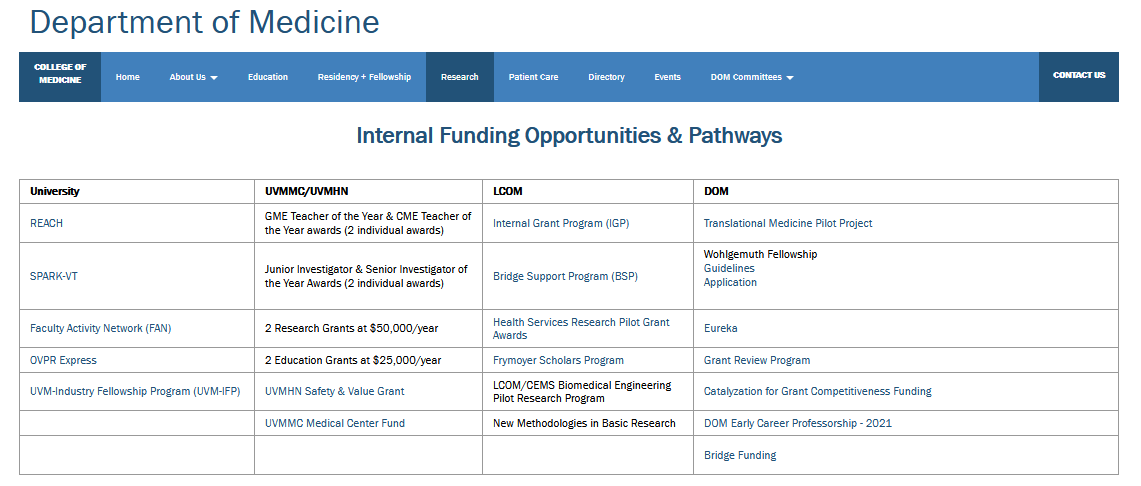 http://www.med.uvm.edu/medicine/dom-research/internal-funding-opportunities-and-pathways
26
26
Calling early career researchers in the DOM!
Please contact me if I can assist you
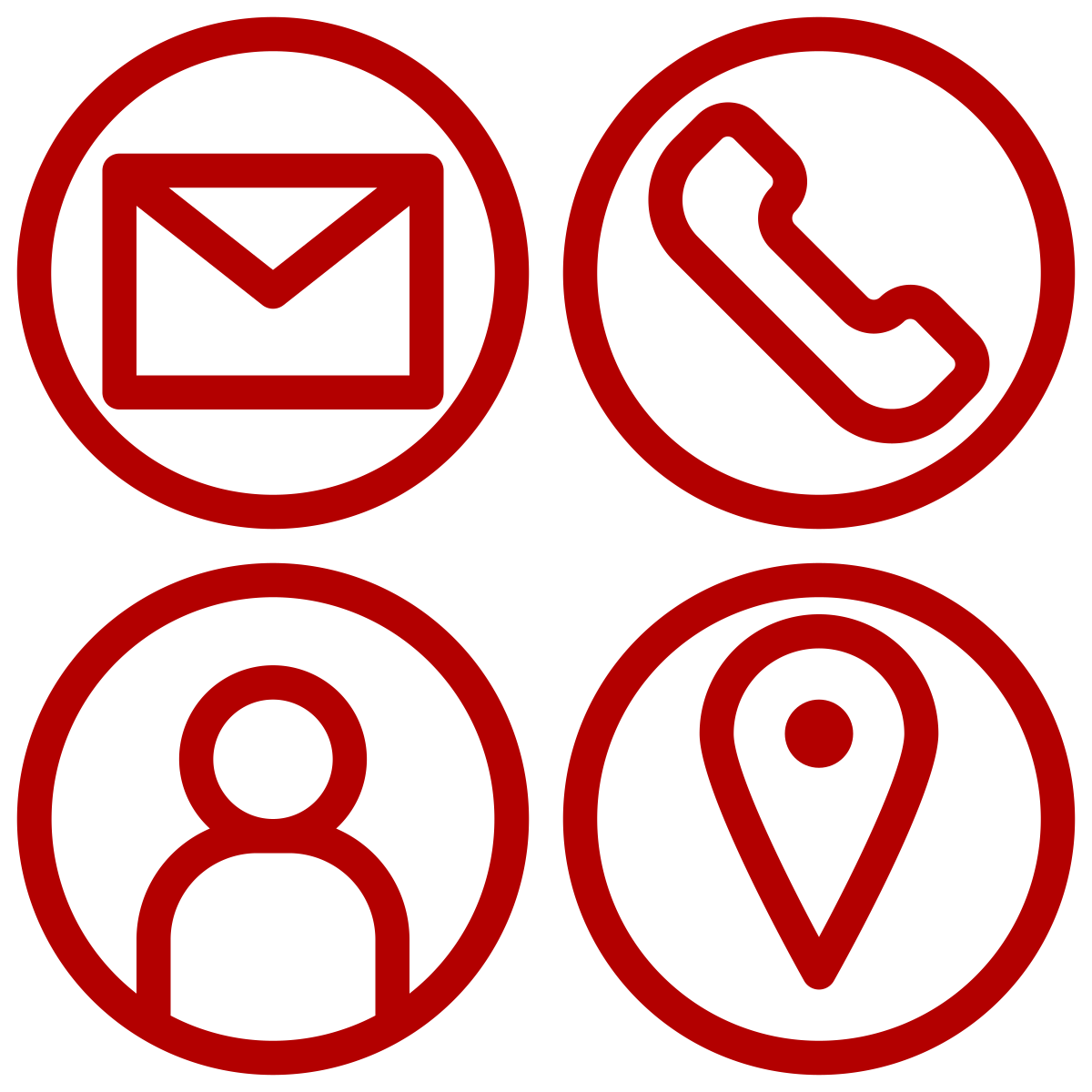 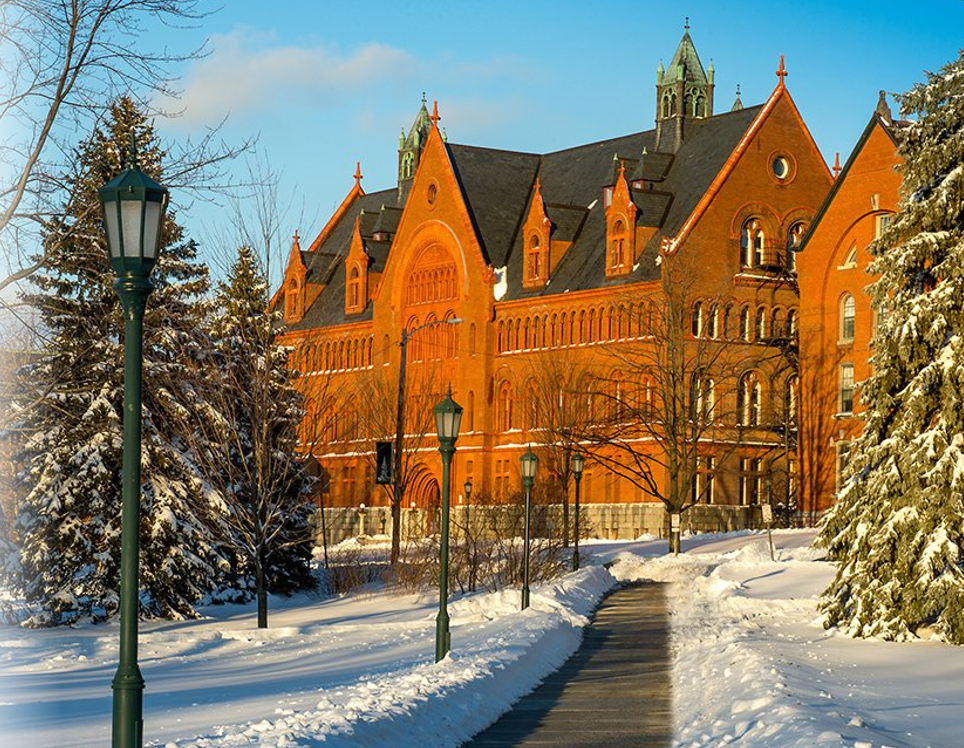 27
Faculty DevelopmentMentoringTeaching Academy opportunitiesAnnual reviewThe early to late career spectrum
Looking forward to 2022!